The Anatomy of a Soul Winner
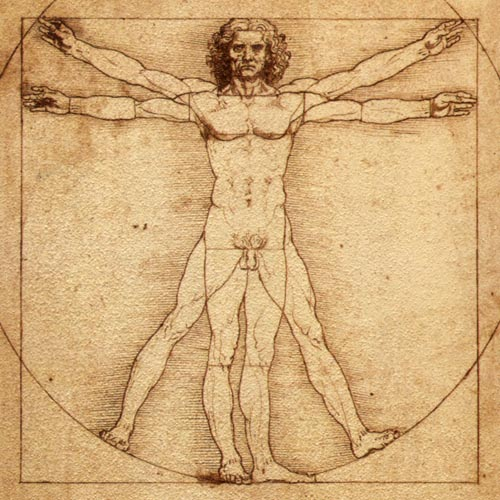 Proverbs 11:30
The Anatomy of a Soul Winner
A Mind That Understands
The Value of the Soul
The Plight of the Sinner
The Power of the Gospel
The Responsibility of the Believer
The Anatomy of a Soul Winner
A Mind That Understands
Eyes That See
The Anatomy of a Soul Winner
A Mind That Understands
Eyes That See
Ears That Hear
The Anatomy of a Soul Winner
A Mind That Understands
Eyes That See
Ears That Hear
Feet That Go
The Anatomy of a Soul Winner
A Mind That Understands
Eyes That See
Ears That Hear
Feet That Go
A Heart That Cares